بسم الله الرحمن الرحيم
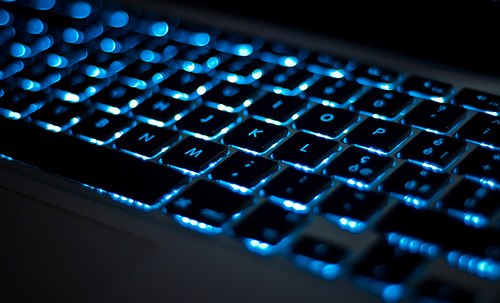 كُن ذا أثَر وأَسعِد تُسعَد ,, = )
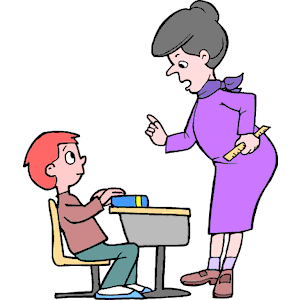 تقييم الكتاب + ملف الإنجاز
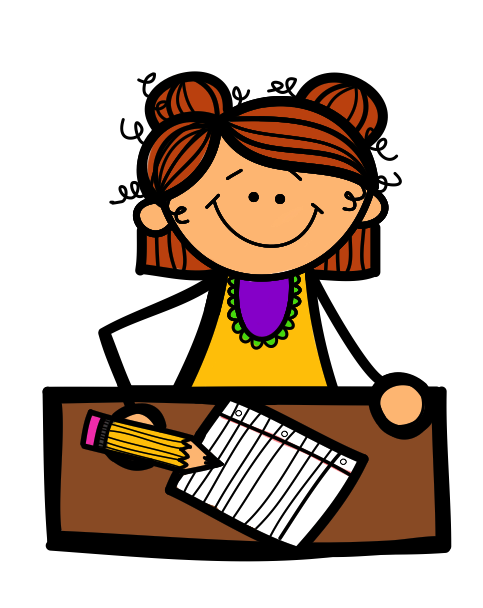 أسئلة في الدرس السابق
مدخل : طالبتي النجيبة انتبهي جيداً لمقطع الفيديو استعدادا للإجابة على ورقة العمل مع زميلاتك = )
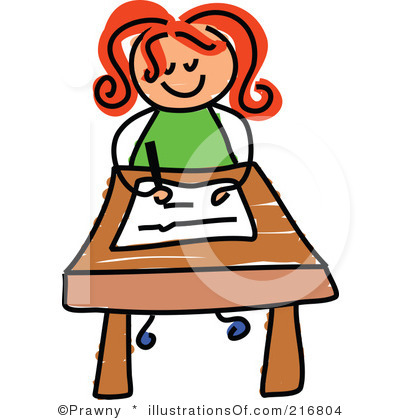 حل ورقة العمل باستخدام* إستراتيجية التعليم التعاوني*
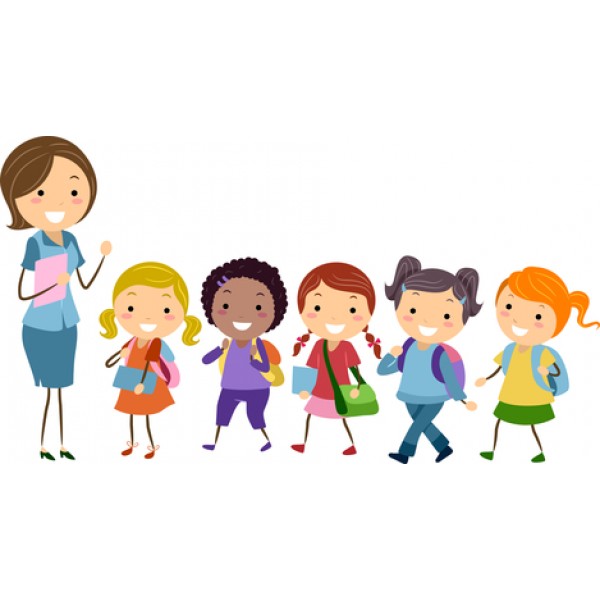 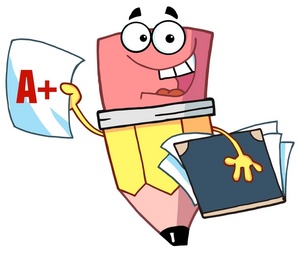 الإجابات الصحيحة :
قد يؤدي انتهاك حقوق الطبع والنشر إلى: 
تعويضات مالية (غرامات) 
رسوم قانونية 
إنهاء حسابك في YouTube 
    كل ما سبق 
إذا كان شخص ما يزعم أنك انتهكت حقوق الطبع والنشر الخاصة به، فستتلقى إشعارًا بذلك: 
في حسابك 
في بريدك الإلكتروني 
كل من "أ" و"ب" 
عبر رسالة نصية 
/"الاستخدام المقبول/" هو دفاع قانوني يتم تطبيقه في جميع البلدان. 
  صواب
 خطأ 
قد تتم إزالة محتوى، كان في وقت سابق قد سمح به مالك المحتوى، من YouTube لاحقًا. 
صواب 
خطأ
* إثراء علمي / عصف ذهني*
من الفيديو السابق مالمقصود بالاستخدام المقبول أو الاستخدام العادل للمنتج ؟ +1/2 لأفضل إجابة
في الاستخدام العادل:
عدم وجود منفعة مالية.
استخدام المحتوى لأغراض تعليمية وليست ربحية.
العمل لا يتم إعادة إنتاجه أو نسخه.
إستراتيجية: فكر*زاوج*شارك
بعد كل ماتعلمتي عن حقوق الطبع والنشر أعطي تعريفا مناسبا لهذا المصطلح من وجهة نظرك = )
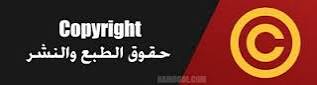 حقوق الطبع والنّشر ,,
حقوق الطبع والنشر :
هو المفهوم القانوني لحماية الأعمال المؤلفة يحدد فيها حقوق كل من المنتج والمؤلف . وتعد حقوق الطبع والنشر شكل من أشكال الملكية الفكرية .
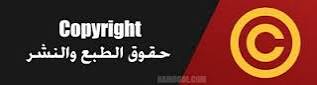 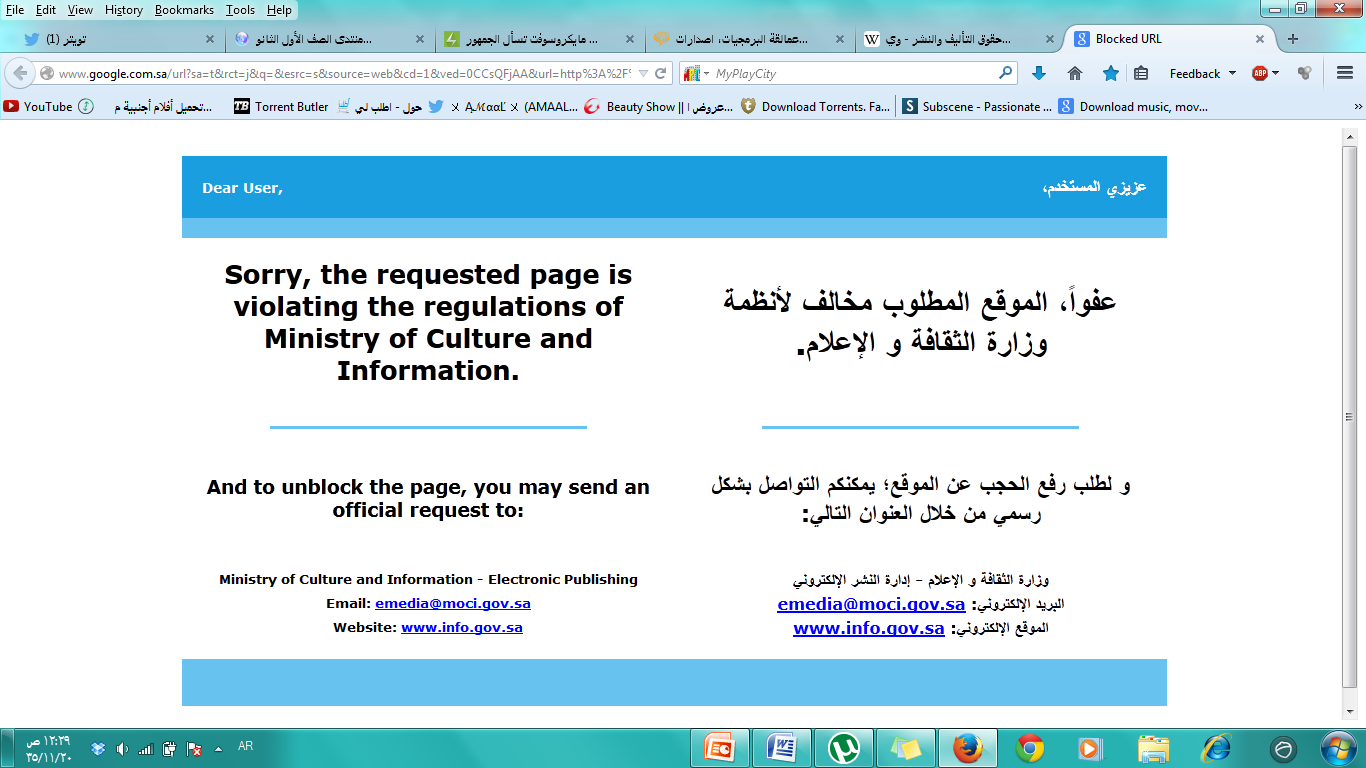 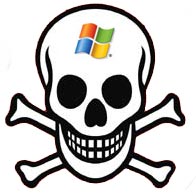 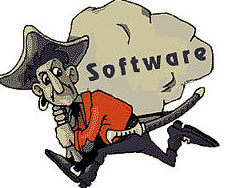 من الصور المعروضة أمامك توقعي عنوان الشريحة مع كتابة مقالة لا تقل عن سطرين عن محتواها ! 
        +1/2 لأفضل إجابة
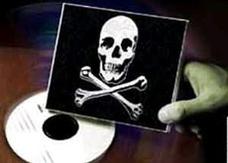 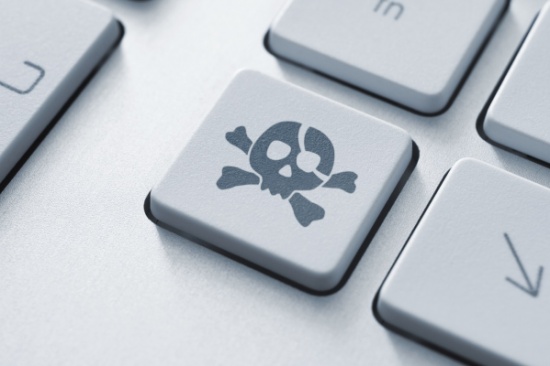 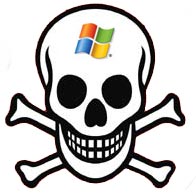 قرصنة البرامج
هي الحصول على العديد من النسخ الغير مرخصة وتعد القرصنة إحدى أساليب السرقة كما أن لقرصنة البرمجيات العديد من الآثار الاقتصادية حيث تقدر السوق العالمية للقرصنة بـ 190 مليار ريال كما تتسبب في فقدان 500,000 وظيفة سنويا وتؤدي إلى عزوف الشركات الصغيرة عن تطوير البرامج .
مناقشة جماعية:
قامت هند بكتابة بحث لمادة الحاسب الآلي وقدمته لمعلمتها وعند الانتهاء منه طلبت منها زميلتها أمل الموجودة بمدرسة أخرى نسخة من البحث وقدمته لمعلمتها ,, ماتعليقك على ماحدث؟؟
الانتحال العلمي ..
سرقة أفكار وكتابات الآخرين ونسبتها للذات دون ذكر المصدر .
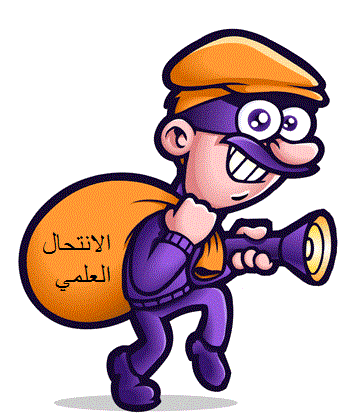 أنواع الانتحال العملي:
النسخ
الاستنساخ .
مالفرق بينهم ؟ فكّري + 1/2
أنواع الانتحال العملي:
الاستبدال.
التكرار .
أنواع الانتحال العملي:
المزج
المزيج .
مالفرق بينهم ؟ فكّري + 1/2
أنواع الانتحال العملي:
النسخ
الاستنساخ .
الاستبدال.
التكرار .
المزج
المزيج .
الاستنساخ : وفيه يتم تقديم عمل الآخرين بكامله على أنه عمل للفرد .
النسخ :ويتم فيه نسخ أجزاء كبيرة من مصدر محدد دون ذكر المصدر .
الاستبدال: ويتم فيه نسخ قطعة نصيه بعد تغيير بعض الكلمات الرئيسية مع الحفاظ على المعلومات الأساسية للمصدر وعدم الإشارة إليه .
التكرار: نسخ من كتابات الفرد السابقة دون ذكرها .
المزج : مزج أجزاء من مصادر عديدة دون ذكر مصدرها .
المزيج :دمج مقاطع نصّية ذكر مصدرها بشكل صحيح مع مقاطع أخرى لم يذكر مصدرها .
في نهاية الدرس قومي برسم خارطة ذهنية لوحدة المصادر الحرة كما تعلمتي = )
تم بحمد الله ,,أ/ آمال ناهس العتيبي = )